Figure 8. The effects of the peripheral mask in MSTd neurons. (A) Schematic representation illustrating the stimulus ...
Cereb Cortex, Volume 18, Issue 4, April 2008, Pages 727–739, https://doi.org/10.1093/cercor/bhm109
The content of this slide may be subject to copyright: please see the slide notes for details.
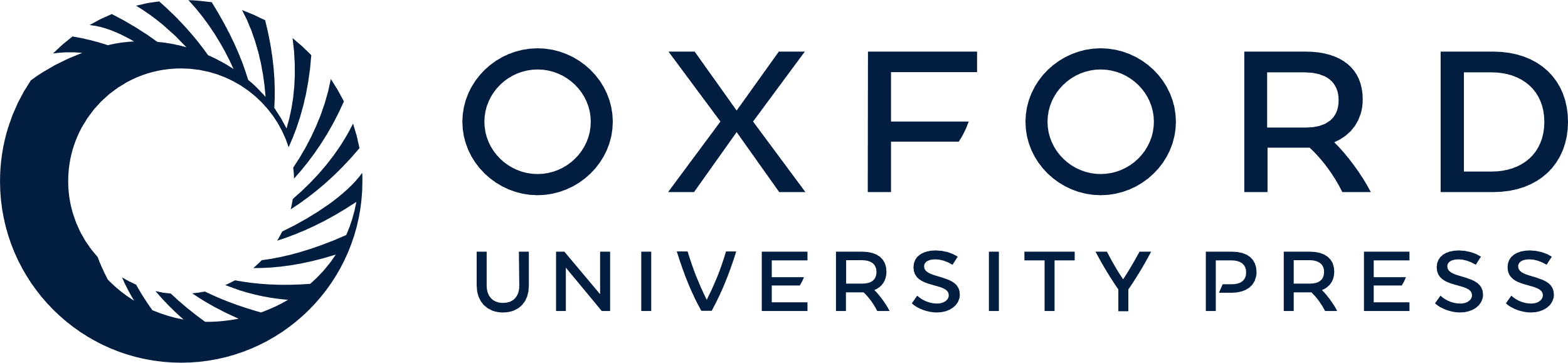 [Speaker Notes: Figure 8. The effects of the peripheral mask in MSTd neurons. (A) Schematic representation illustrating the stimulus before and after adding the peripheral mask, which forced the trial completion by using only the central local motion. (B and C) Responses showing neuronal activation induced by masking the surrounding peripheral segment of the stimulus leaving only the central 20° to present the optic flow stimulus in local motion–steering trials. The dashed horizontal line illustrates the average premask response, and the dashed vertical lines mark the onset of the mask. (B) A neuron with a response decrement following the onset of the peripheral mask. (C) A neuron with a response increment following the onset of the peripheral mask.


Unless provided in the caption above, the following copyright applies to the content of this slide: © The Author 2007. Published by Oxford University Press. All rights reserved. For permissions, please e-mail: journals.permissions@oxfordjournals.org]